Социальная стратификация и социальная дифференциация населения Красноярского края
Автор: Толстоноженко Оксана, 
ученица 11 класса 
МОУ «Новополтавская СОШ»
Социальные преимущества края:
более высокие доходы населения, обеспечиваемые экспортными отраслями экономики; 
повышенная экономическая активность, обусловленная сохранением более молодой возрастной структуры населения; 
близкие к средним по стране показатели обеспеченности основными социальными услугами и жильем, что для Сибири является преимуществом; 
активная региональная и инвестиционная политика властей
Социальные проблемы края:
сверхконцентрация экономики в двух крупных центрах;
 повышенная безработица, обусловленная ростом экономики за счет нетрудоемких экспортных отраслей;
сильное и растущее отраслевое, территориальное и гендерное неравенство заработной платы; 
низкий размер пенсий, не достигающий прожиточного минимума; 
сочетание депопуляции и миграционного оттока; 
худшее состояние здоровья населения, проявляющееся в пониженной продолжительности жизни, более высокой младенческой и детской смертности, заболеваемости туберкулезом; 
более низкий уровень образования занятого населения; 
слаборазвитость сети городов — местных центров и обширность периферийной зоны, что снижает доступность социальных услуг для населения
Таблица 1. Динамика численности населения Красноярского края и автономных округов за межпереписной период (1989–2002 гг.)
Таблица 2. Этнический состав населения по данным переписей 1989 и 2002 гг.
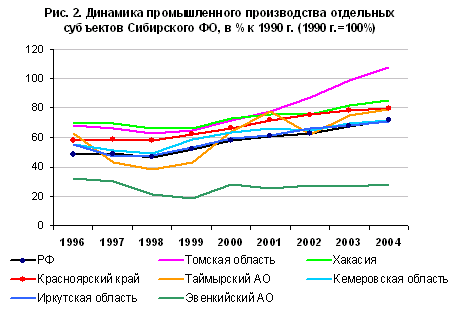 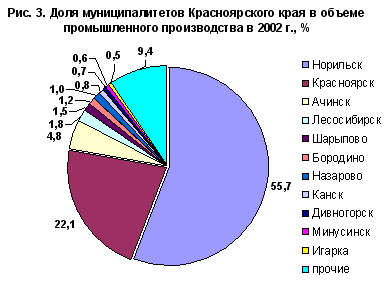 Таблица 3. Структура занятых по отраслям экономики, %
* Здравоохранение, образование, культура, социальная защита
Таблица 4. Уровень образования занятого населения края и автономных округов по данным переписи 2002 г., %
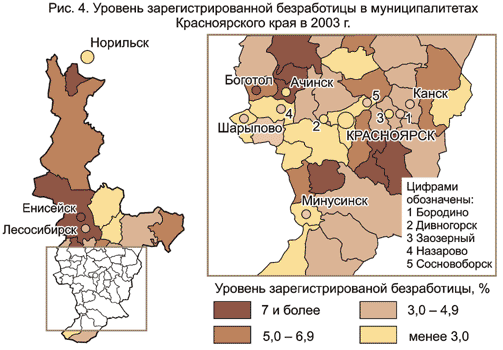 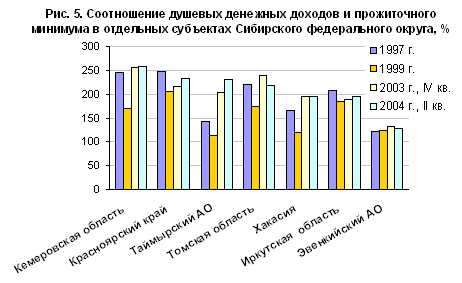 Таблица 5. Заработная плата по отраслям экономики в 1995 и 2002 гг., % от средней заработной платы по каждому субъекту РФ
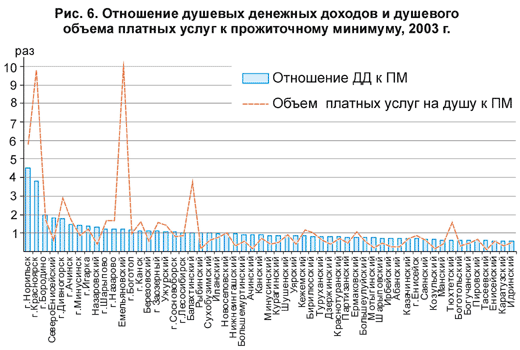 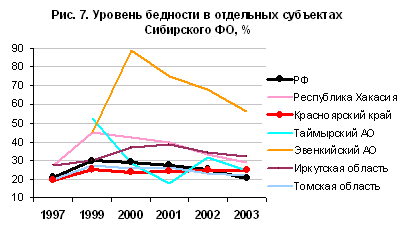 Таблица 6. Обеспеченность отдельными видами социальных услуг
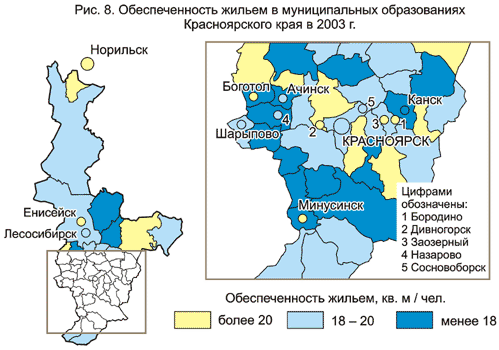